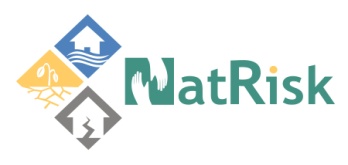 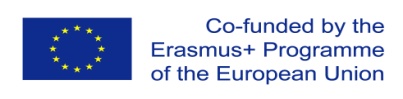 Development of master curricula for natural disasters risk management in Western Balkan countries
Financial plan and its realization
Milan Gocić
University of Niš
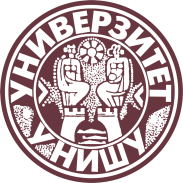 Second Steering Committee meeting/ 19th September 2017
Project number:  573806-EPP-1-2016-1-RS-EPPKA2-CBHE-JP
 
"This project has been funded with support from the European Commission. This publication reflects the views only of the author, and the Commission cannot be held responsible for any use which may be made of the information contained therein"
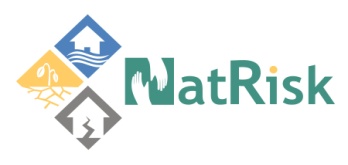 Development of master curricula for natural disasters risk management in Western Balkan countries
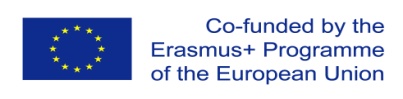 NatRisk budget info
The grant shall be of a maximum of EUR 1,245,746.00 and shall take the form of:

Staff costs: 		 	350,638 EUR
Travel costs: 	                  	  78,980 EUR
Costs of stay                   	182,715 EUR
Equipment costs:	  	264,800 EUR
Subcontracting: 	    	  48,000 EUR
Special Mobility Strand: 	320,613 EUR

Total project expenditures:       1,245,746 EUR
2
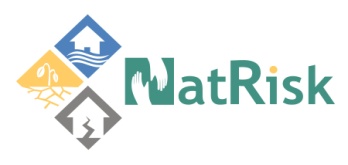 Development of master curricula for natural disasters risk management in Western Balkan countries
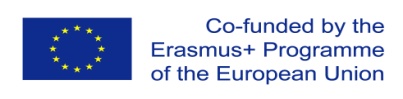 Second installment from EACEA to the Project coordinator
second payment of 40% of the maximum amount if:
at least 70% of the previous pre-financing installment is spent
the statement of costs incurred and the request for payment is sent to EACEA
the progress report on the implementation of the Action (Intermediate report) is sent to EACEA

First installment: 622,873.00 EUR (SMS 160,306.50 EUR + 462,566.50 EUR)
70% - > 436,011.10 EUR
3
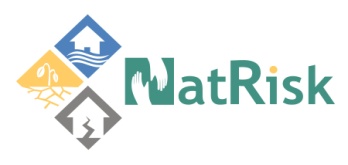 Development of master curricula for natural disasters risk management in Western Balkan countries
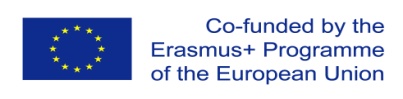 Financial report
Difference: 155,356.42 EUR
4
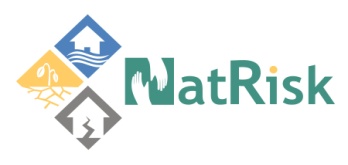 Development of master curricula for natural disasters risk management in Western Balkan countries
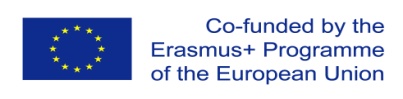 Partners’ report
Technical report

Reporting on the progress of project activities realized at the partner institution
Includes progress indicators

Financial report (Excel table)

Declaring the amount of grant spent in the reporting period
Supporting documents for all declared costs (hard copies = some original documents + certified copy)

Deadline: 14 October 2017
5
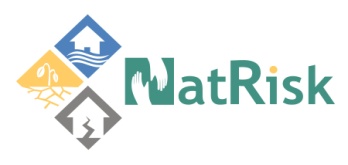 Development of master curricula for natural disasters risk management in Western Balkan countries
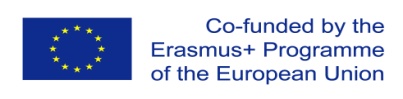 Equipment only for WB HEIs
For the purposes of any financial evaluation and/or audit, beneficiaries will have to be able to justify / prove the following elements:

 The declared costs are identifiable and verifiable, in particular being recorded in the accounting system of the Beneficiary.

 The equipment is properly registered in the inventory of the institution concerned. NOTICE:  All equipment must be Labelled with E+ stickers

 The following should be retained with the project accounts: Invoice(s) for all purchased equipment (please note that order forms, pro-forma invoices, quotations or estimates are not considered as proof of expenditure). Certified copy

 VAT exemption statement Certified copy

 Documentation on the tendering procedure and three quotations (for more than 25000 Euros) Certified copy

 Proof of payment (bank statement) Certified copy
6
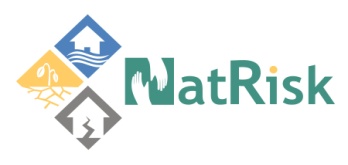 Development of master curricula for natural disasters risk management in Western Balkan countries
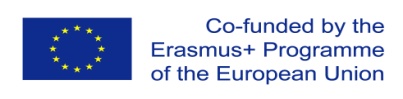 Documentation
All financial documentation should be prepared in two hard copies for UNI + one or more copies for your HEI and sent by post at

For NatRisk

Milan Gocic
University of Nis
Univerzitetski trg 2
18000 Nis
SERBIA

Financial documentation (staff costs, travel costs, equipment and subcontracting costs) should be scanned as pdf and uploaded on NatRisk platform under your HEI acronym and sent at natriskuni@gmail.com.
7
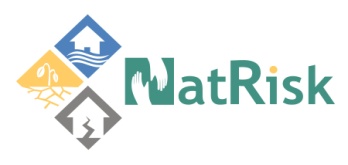 Development of master curricula for natural disasters risk management in Western Balkan countries
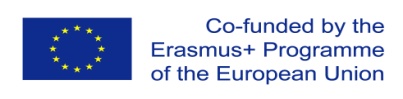 Lessons learned
Joint declaration must be in line with time-sheet (number of days and description of tasks performed and outputs produced)
Staff costs filled in Financial report must be in line with both joint declaration and time-sheet
One person can be engaged regarding different staff categories (for example, manager and researcher/teacher/trainer) but not at the same time
Joint declaration and time-sheet must be signed by legal representative
Time-sheet should be attached to each joint declaration
Declared working days should not exceed 20 days per month or 240 days per year
8
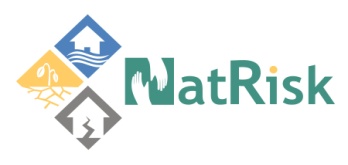 Development of master curricula for natural disasters risk management in Western Balkan countries
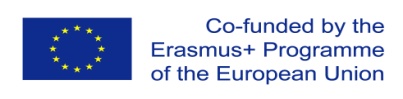 Lessons learned
Time-sheet 
the staff category should be in line with the joint declaration
describe the tasks performed
describe the output produced (obligatory)
the related work package and the described task must be in line with the work plan (WP1, WP2, WP3 – Preparation, WP4 – Development, WP5 – Quality, WP6, WP7 – Dissemination/Exploitation, WP8 – Management) 
the number of days must be in line with the defined HEI financial plan
be careful about year and month
the person concerned and legal representative must sign time-sheet
9
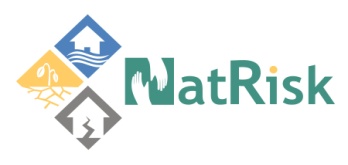 Development of master curricula for natural disasters risk management in Western Balkan countries
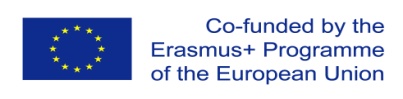 Lessons learned
Joint declaration 
be careful about the reference number
insert YES/NO fields regarding employment contract
provide employment contract
provide documents for the financial transaction
project’s eligibility period should be in line with the financial plan and work plan
insert the staff category in line with the time-sheet
the staff category to be applied does not depend on the status or title of the individual
for staff performing different categories of tasks a separate convention must be signed for each type of activity
the person performing the activity and legal representative must sign joint declaration and stamped
10
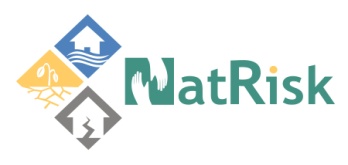 Development of master curricula for natural disasters risk management in Western Balkan countries
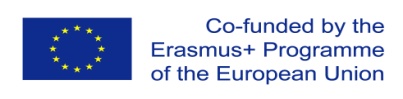 Lessons learned
Individual travel report (ITR)
purpose: for specification of travel costs and costs of stay 
to be filled in by each participant
in case of multiple travels, fill in separate ITR
type of activity should be in line with the work plan
details of the travel:
indicate period of travel from departure to return to place of origin 
place of departure: If different from Home institution please enclose authorisation from the Agency
 travel distance in km – one way travel (distance calculator: http://ec.europa.eu/programmes/erasmus-plus/tools/distance_en.htm)
11
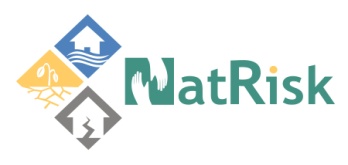 Development of master curricula for natural disasters risk management in Western Balkan countries
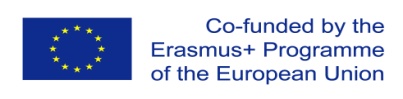 Lessons learned
Individual travel report (ITR)
details of activity:
dates excluding travel
brief description of the activity performed should be inserted
provide documents regarding financial transactions
invoces, receipts, boarding passes
add agenda and participation list for all days
only participant should sign ITR
12
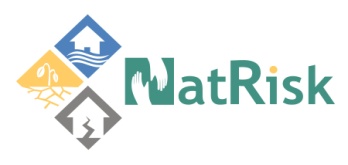 Development of master curricula for natural disasters risk management in Western Balkan countries
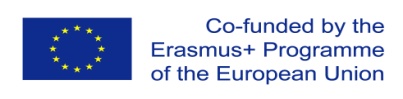 Be careful 

Check twice before signing
13